mBots
Ryan, Justin & Matthew
Bluetooth
Wireless Bluetooth chip
Make Block App
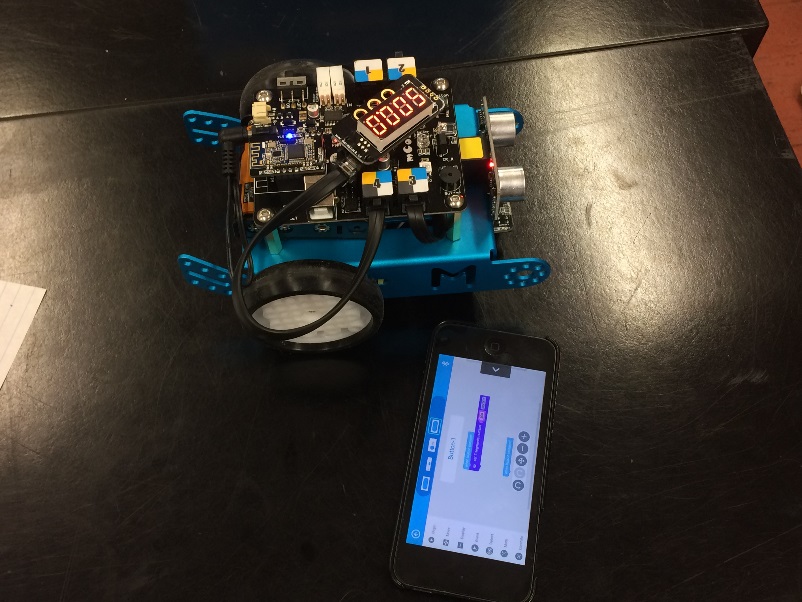 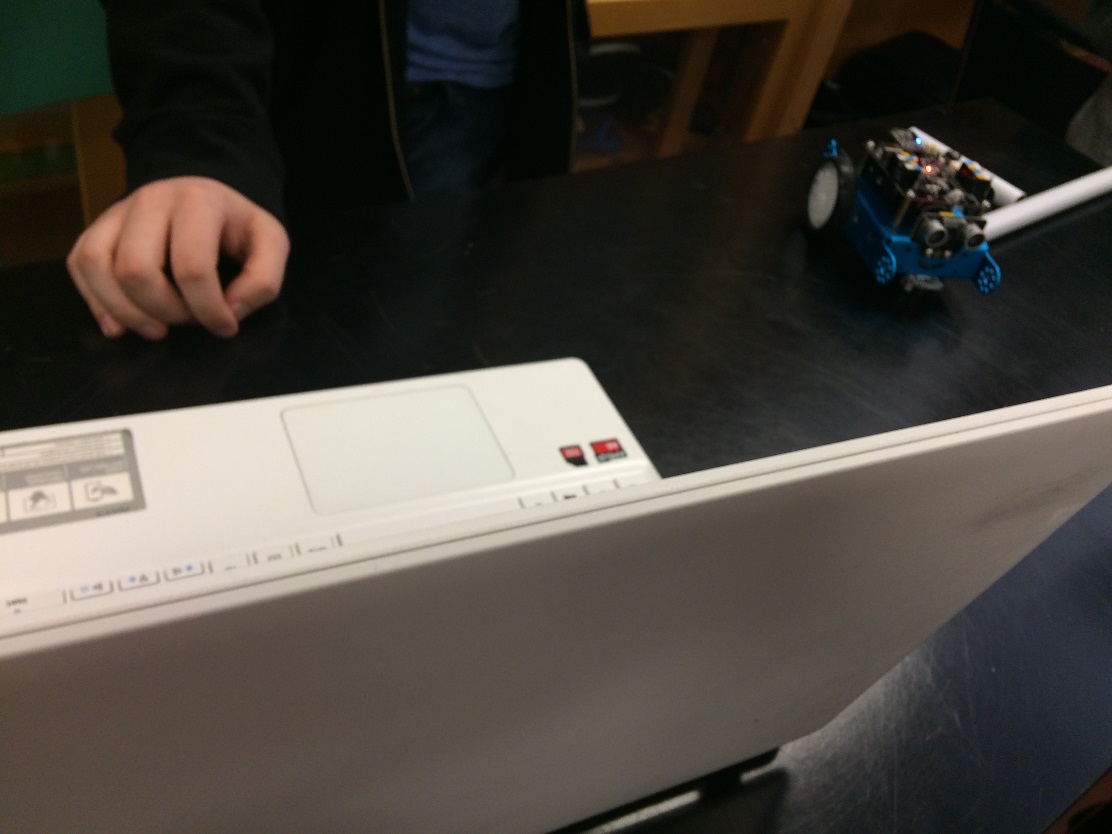 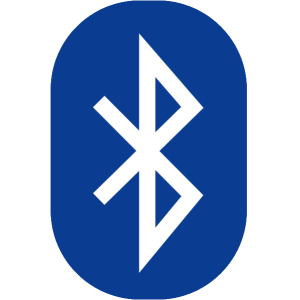 Countdown timer
Coded a timer to countdown the length of the match
Using the 6-Segment module
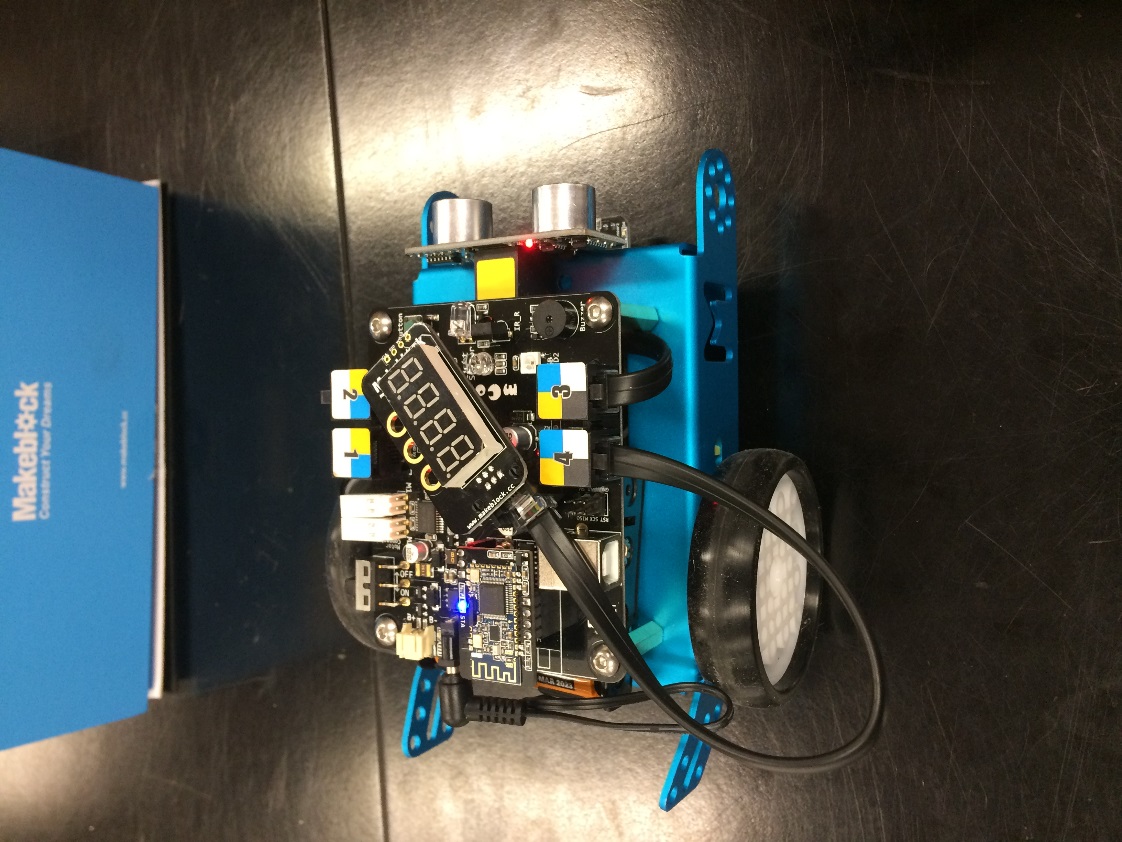 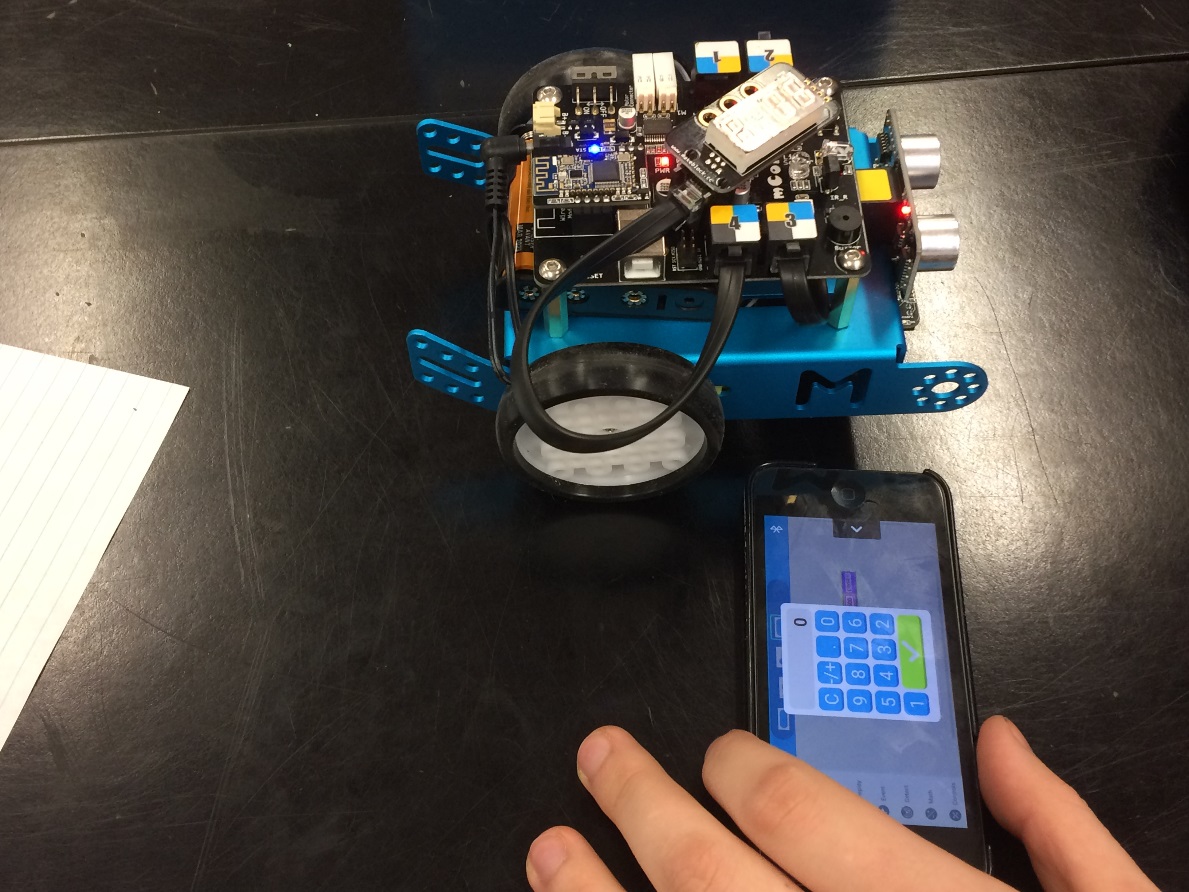 Creating the Soccer Field
8X4 Soccer field with boards
Painted the playing field green and the boards purple
Wheels on the side board
Handles on both sides
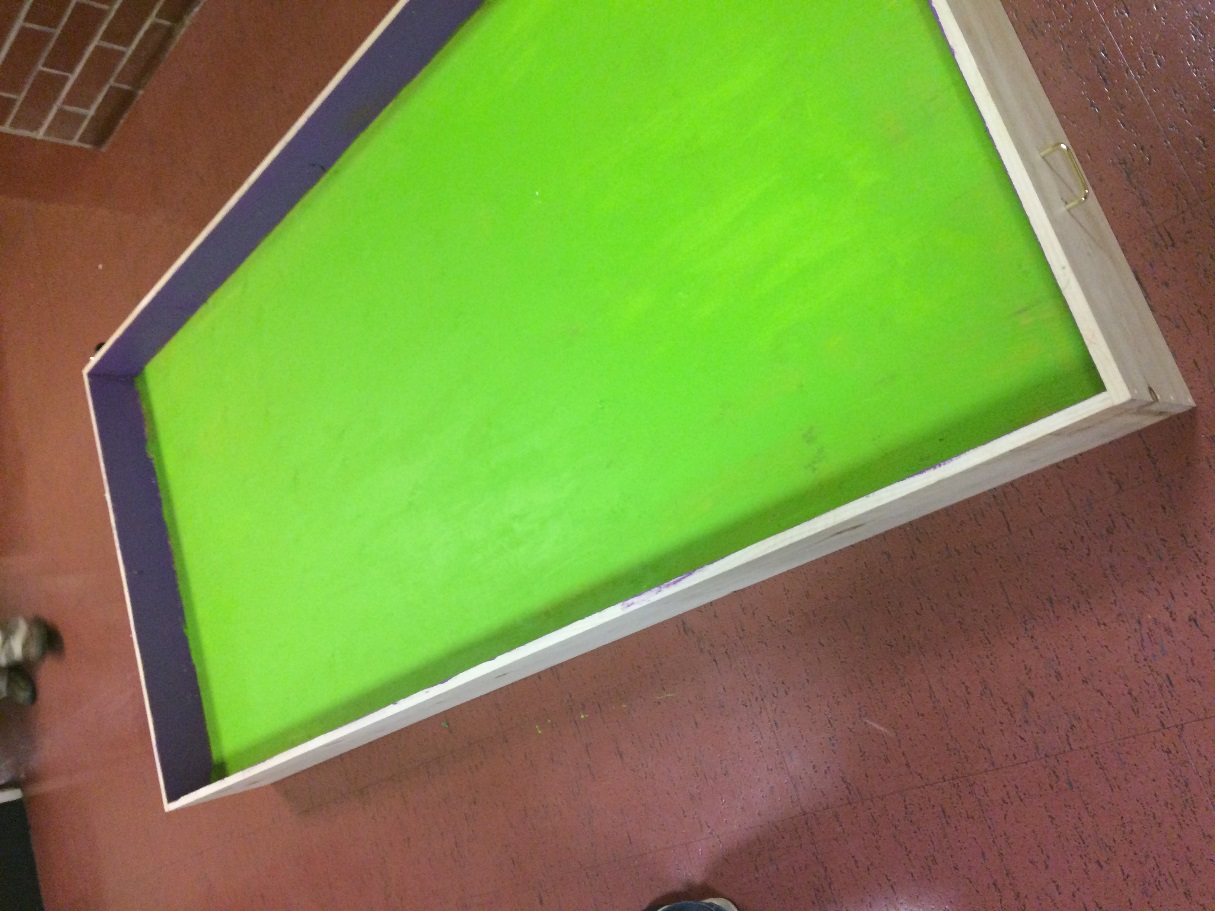 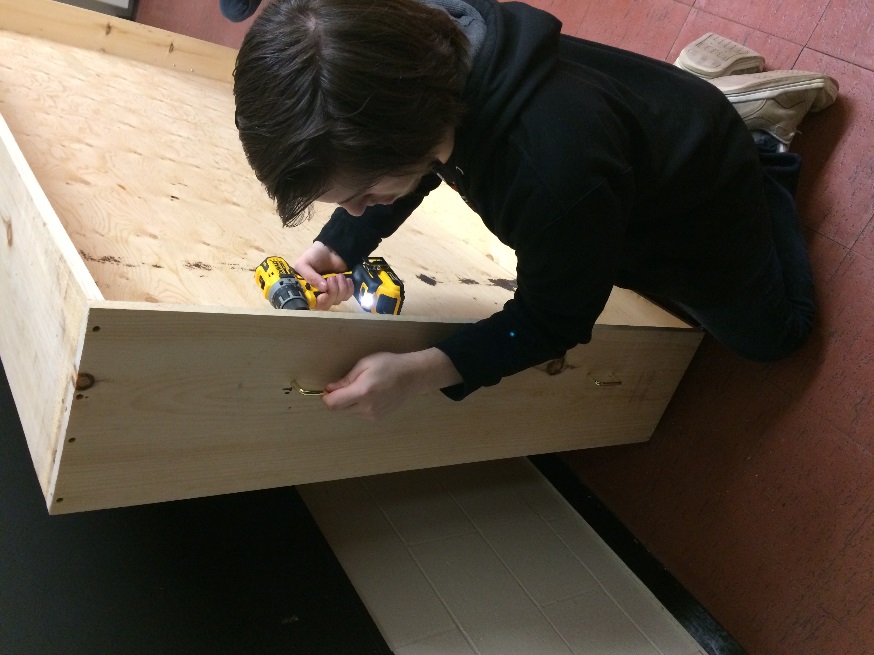 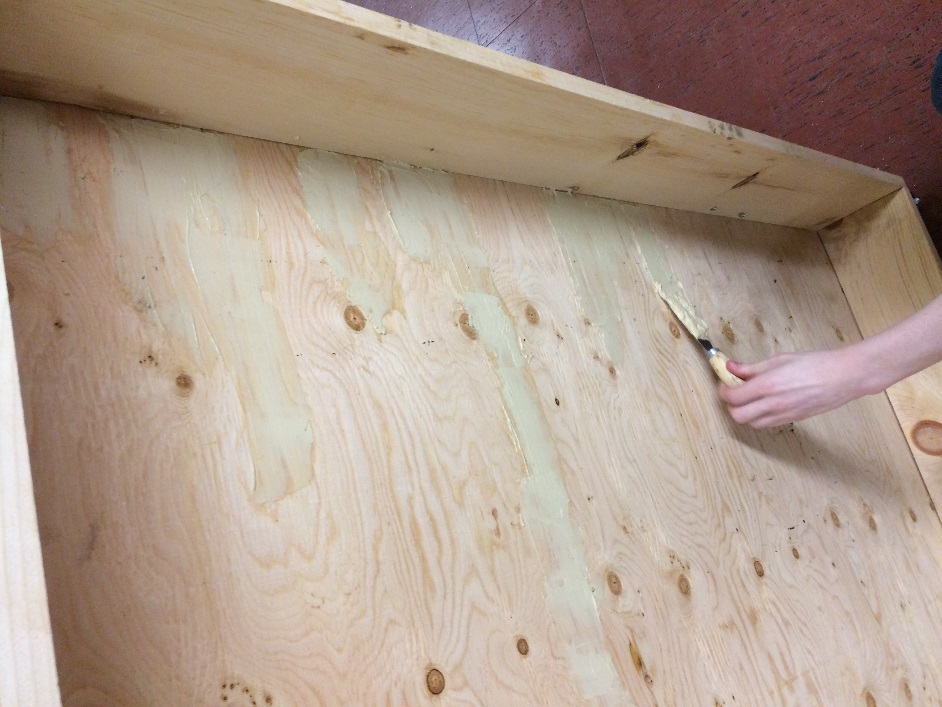 Nets
White PVC pipes and grey corner pipes
Spray painted netting red and blue
Tried using PVC cement
Used tape to hold the net together
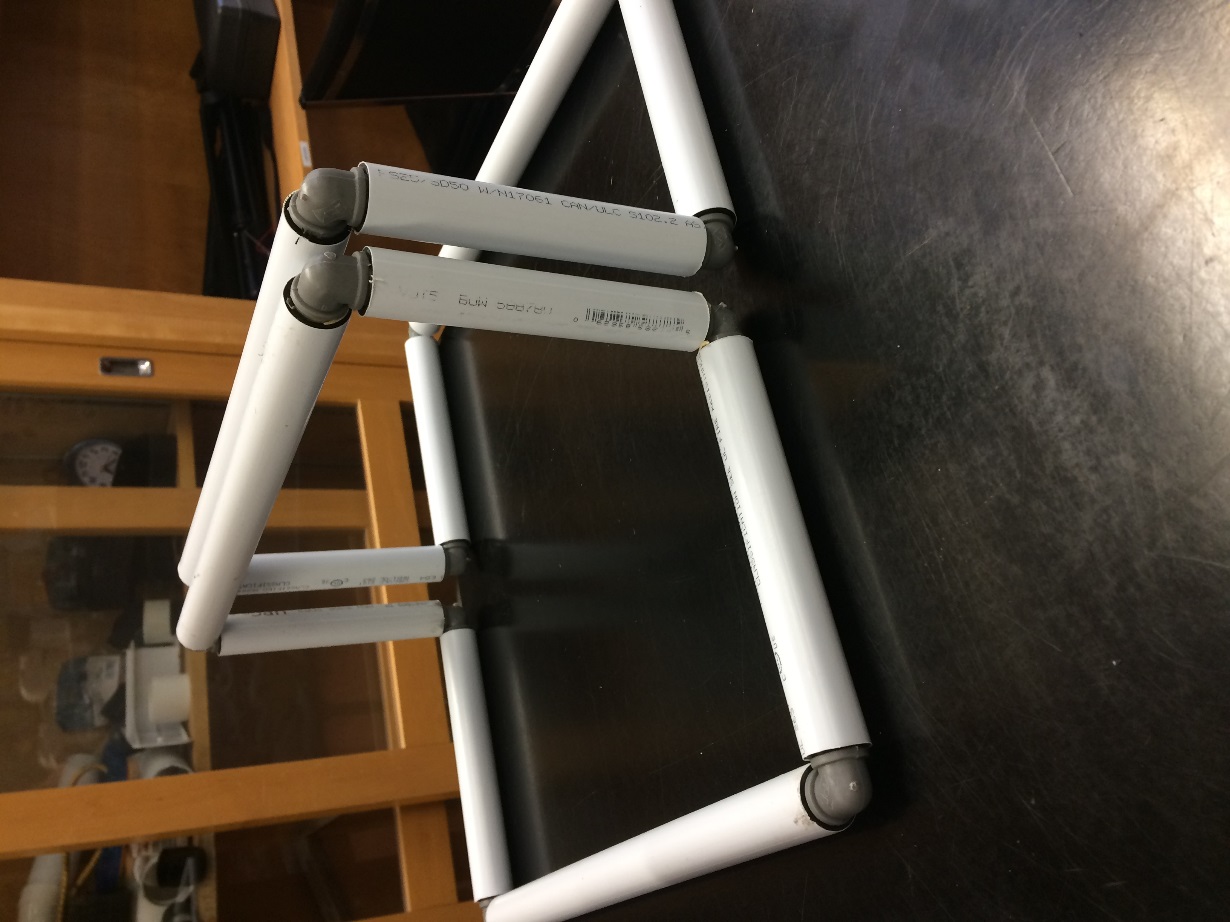 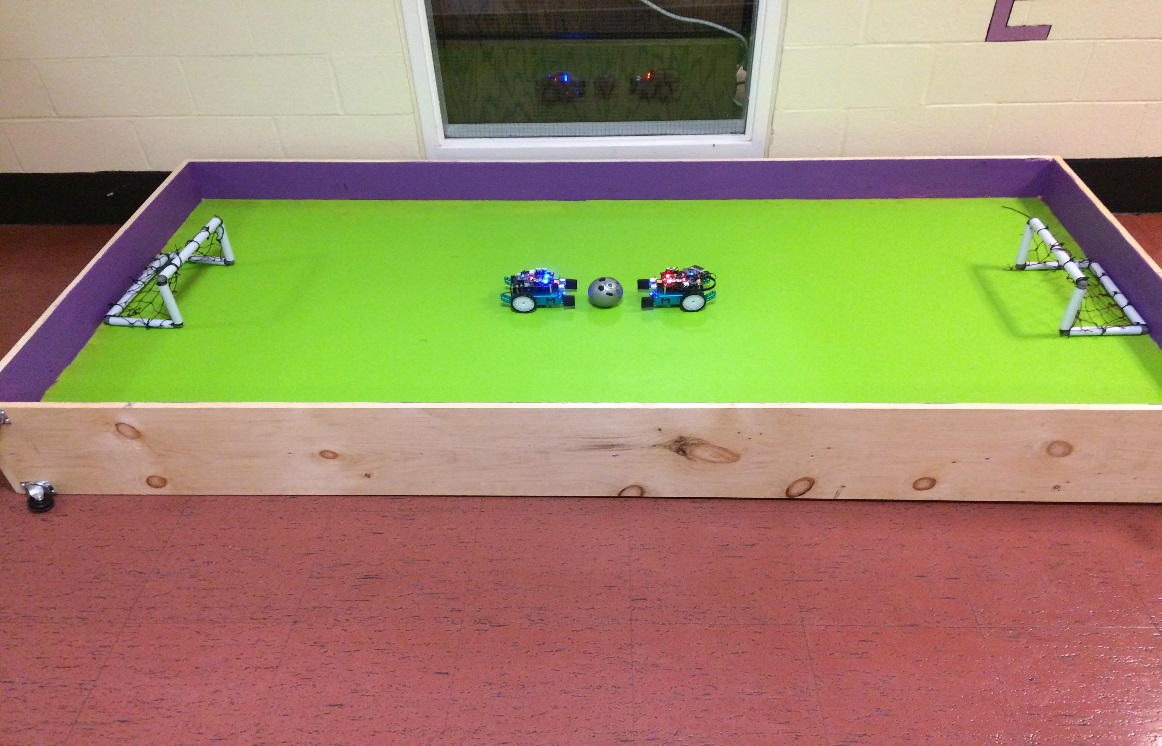 Finale
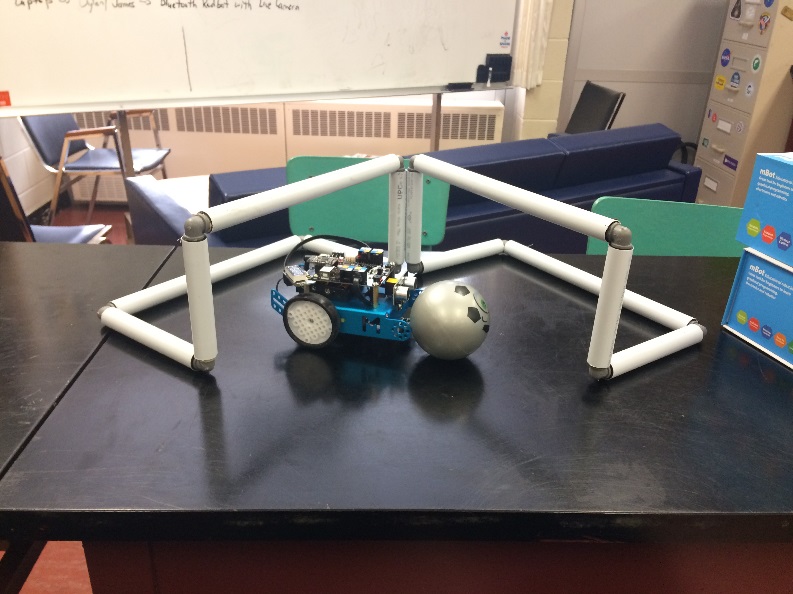 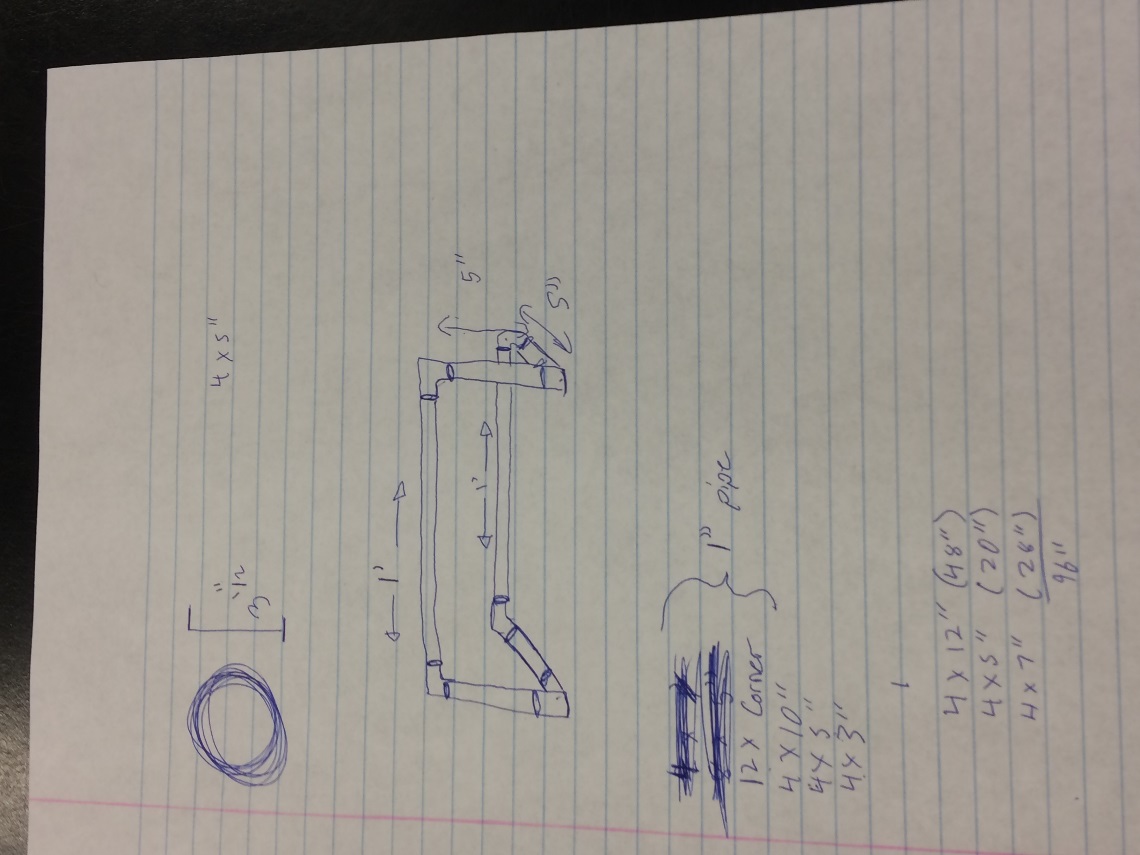 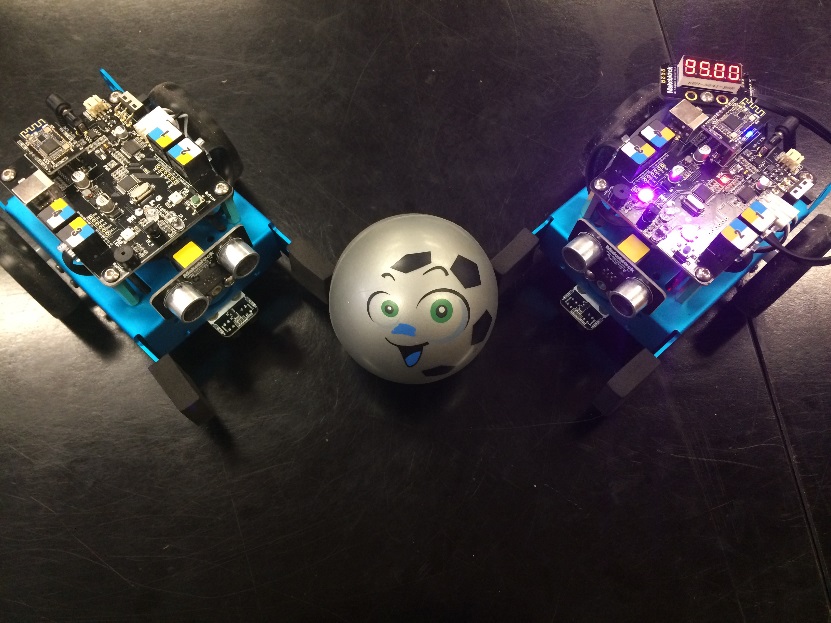